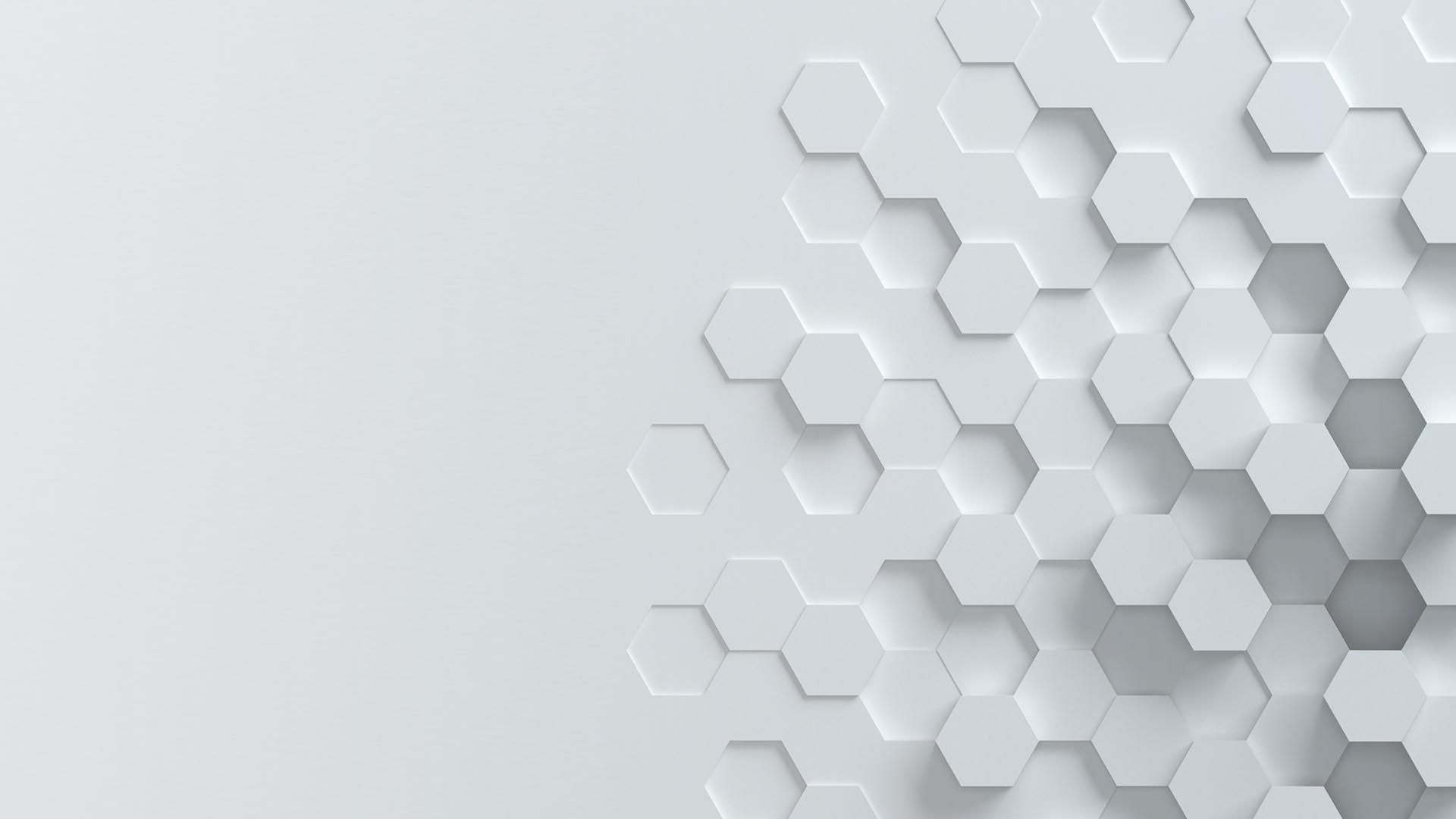 Общественный совет 

Посредник в диалоге между бизнесом, обществом и антимонопольным органом
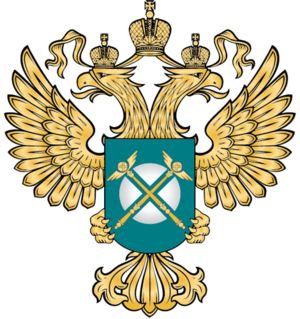 Общественный совет
при УФАС России по Челябинской области
Осведомлённость о мерах защиты (по данным проведенного опроса)
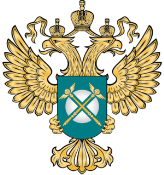 Потребность во взаимодействии и в «посреднике»
Важно отметить, что более 57 % респондентов не являлись:
участником антимонопольного дела
проверяемым лицом 
инициатором проверки 

Указанные лица не взаимодействовали с антимонопольным органом в какой-либо форме.
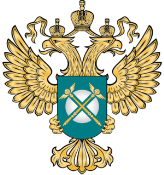 Потребность во взаимодействии и в «посреднике»
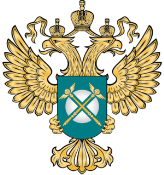 Какой реакции ждут от Общественного совета, в случае обращения?
Опрошенным лицам был задан вопрос о реакции, которую они ждут от действий общественного совета:
 
Две самых ожидаемых реакции (36 % опрошенных по каждому из вариантов): 
передача вопроса на обсуждение на заседание Общественного Совета с последующим направлением непосредственно в УФАС, при наличии такой необходимости;
подготовка Общественным Советом заключения с анализом ситуации и передача его в УФАС вместе с вопросом / заявлением обратившегося лица

Вариант
заслушивание вопроса на заседании Общественного Совета непосредственно от лица Заявителя и обсуждение дальнейших действий в его присутствии 
принимают 28 % опрошенных

Варианты прямого ответа заявителю, без передачи в УФАС или передача обращения напрямую в УФАС без какого-либо мнения со стороны общественного совета – не интересуют опрошенных.
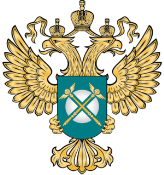 Канал связи и коммуникации
Способы коммуникации в виде:
звонка
переписки с использованием социальных сетей

Не допускает практически никто из опрошенных
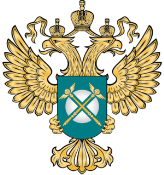 Канал связи и коммуникации
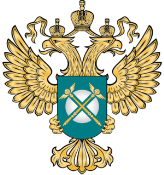 Виктор Глушаков

Партнер, адвокат, руководитель коммерческой практики адвокатского бюро «KR&P»
+ 7 (912) 476-34-90
gvv@k-r-p.ru
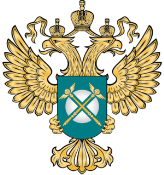